Nepieciešamās ES Struktūrfondu līdzekļu investīcijas biomedicīnisko pētījumu un inovāciju infrastruktūras izveidei
Problēmas būtība
Lai panāktu Latvijas iedzīvotāju veselības stāvokļa būtisku uzlabošanos, un pakāpeniski samazinātos izdevumi ārstēšanai, nepieciešams nodrošināt investīcijas biomedicīnas  un farmācijas nozarei.

ES Struktūrfondu izmantošanā būtiska līdzekļu daļa speciālas programmas formā novirzāma:
inovatīvu diagnostikas un ārstēšanas tehnoloģiju izstrādei (ārstēšanas izdevumu samazināšanai)
efektīvu zāļu vielu ražošanas procesu un gatavo zāļu formu radīšanai un tehnoloģiju pārnesei (augstas pievienotās vērtības produktu ražošanas attīstībai)
Biomedicīnai nepieciešamie centri
Molekulārās un strukturālās bioloģijas centrs
IOS; BMC, LU
Nacionālā  biobanka
BMC, IOS, LU, BIOR,
RStU, klīnikas
Molekulārās farmakoloģijaspētniecības centrs 
IOS, LU
Medicīniskās ķīmijas pētniecības centrs 
IOS, RTU
Biotehnoloģiju mērogošanas laboratorija un uzstrādes tehnoloģiju centrs
LU, BMC
Gatavo zāļu formu laboratorija un uzstrādes tehnoloģiju centrs
RStU, IOS, BIOR,
Sintētisko un dabas izcelsmes ārstniecisko vielu ekstrakcijas un uzstrādes tehnoloģiju centrs
IOS, LU
Molekulārās diagnostikas, personalizētās medicīnas un šūnu terapijas centrs BMC, LU, OSI, RStU, klīnikas
APVĀRSNIS 2020
UIN atvieglojumi ražošanas veicināšanai iegādājoties jaunas ražošanas tehnoloģiskās iekārtas
Uzņēmumu ienākuma nodokļa atvieglojums pētniecības un attīstības izmaksām
Praktiskas ievirzes pētījumi
76,51 milj. EUR  (IZM, SF)
474.94 (VB 152,6; SF 322,34)
Dalība ES pētniecības un tehnoloģiju attīstības programmās (2014.g. – 2017.g.) 5,72 milj. EUR  (IZM, VB)
Tehnoloģiju pārneses programma
24,5 milj. EUR (EM, SF)
Latvijas ekonomikas izaugsme
ZINĀTNE
UZŅĒMĒJDARBĪBA
FLP (2014.g. – 2017.g.) 20,76 milj. EUR (IZM, VB)
Uzņēmējdarbību veicinoša publiskā infrastruktūra reģionos  114,2 milj. EUR (VARAM, SF)
Publisko datu atkalizmantošana 151,54 milj. EUR (VARAM, SF)
Finanšu  pieejamības sekmēšana 51 milj.  EUR (EM, SF)
IZGLĪTĪBA
Atbalsts MVK jaunu produktu un tehnoloģiju attīstībai 7 milj. EUR (EM, SF)
Zinātnes bāzes finansējums (2014.g.-2017.g.) 99,16 milj. EUR (IZM, VB)
AII infrastruktūras attīstība  STEM jomās 
44,64  milj. EUR (IZM, SF)
Infrastruktūras attīstība koledžās STEM jomās 14,2  milj. EUR (IZM, SF)
VPP (2014.g.-2017.g.) 26,96 milj. EUR. (IZM, VB)
Nodarbināto apmācības 24,90 milj. EUR (EM, SF)
Kompetences centri
72,3 milj. EUR (EM, SF)
Inovāciju granti studentiem
34 milj. EUR (IZM SF)
Straujas izaugsmes komersanti                  75 milj. EUR (EM, SF)
Atbalsts ražošanas infrastruktūras izveidei un iekārtu iegādei  81,75  milj. EUR  (EM, SF)
IZGLĪTĪBAS FINANSĒJUMS
Granti pēcdoktorantūras pētījumiem
64,03 milj. EUR (IZM, SF)
Bezdarbnieku apmācības atbilstoši darba tirgus pieprasīj. 96,4 milj. EUR (LM, SF)
Biznesa inkubatoru atbalsta programma      31  milj. EUR (EM, SF)
Uzņēmējdarbības konkurētspējas paaugstināšana
Klasteru programma 6,20 milj. EUR (EM, SF)
ZI institucionālās kapacitātes stiprināšana
15,25 milj. EUR (IZM, SF)
Profesionālās izglītības infrastruktūras attīstība, t.sk. STEM jomās 104,7 milj. EUR (IZM, SF)
Zināšanu pārnese lauksaimniekiem un meža apsaimniekotājiem 17,1 milj. EUR (ZM, ELFLA)
ERA bilaterālās un multilaterālās sadarbības projektu atbalsts 32,55 milj. EUR (IZM, SF)
Teritoriju revitalizācija        278,26 milj. EUR (VARAM, SF)
Nodarbināto personu profesionālās kompetences pilnveide  27,03milj.EUR (LM, SF)
Inovācijas motivācijas programma 4,80 milj. EUR (EM, SF)
Ārējie tirgu apgūšana 31,80 milj.EUR (EM,SF)
P&A Infrastruktūras attīstība 
100 milj. EUR (IZM, SF)
Sadarbība starp pētniecību un lauksaimniecības un mežsaimniecības nozarēm
2,2 milj. EUR (ZM, ELFLA)
Inovācijas kapacitātes stiprināšana
Darba tirgus apsteidzošo pārkārtojumu sistēma 1,99milj.EUR (LM, SF)
Zinātnes konkurētspējas paaugstināšana
Darba vidē balstītas mācības, mācību prakse profesionālajā izglītībā  21,93 milj. EUR (IZM, SF)
AII studiju programmu fragmentācijas mazināšana, AII akadēmiskā personāla kapacitātes stiprināšana,  AII pārvaldības uzlabošana  65,15 milj. EUR (IZM, SF)
Nepieciešamās finanšu sadalījuma korekcijas
Nepieciešams veidot speciālu apakšprogrammu Biomedicīnai VM pārziņā, 
mobilizējot nepieciešamos līdzekļus no:
VARAM pārziņā esošajām ERAF programmām «Publisko datu atkalizmantošana», «Teritoriju revitalizācija» un «Uzņēmējdarbību veicinoša publiskā infrastruktūra reģionos»,
EM pārziņā esošajām ERAF programmām «Tehnoloģiju pārneses», kā arī «Kompetences centru».
Projekta ieviešanas izmaksas (3% no attiecināmajām izmaksām)            3 028 498
Atskaitījumi pārvaldībai (5% no attiecināmajām izmaksām)                     5 047 497
Pavisam kopā                                                                                                  109  025 945
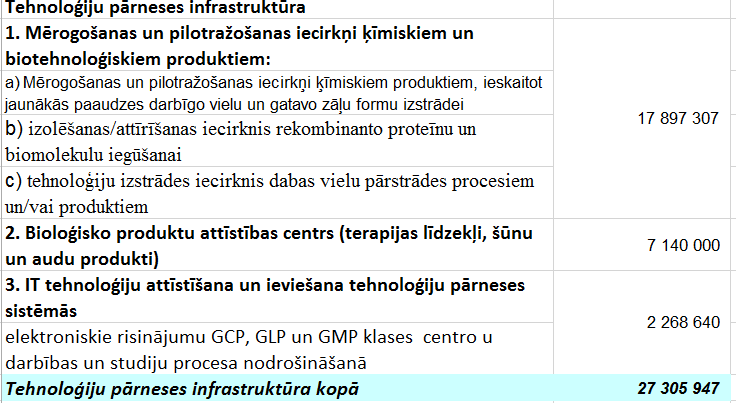 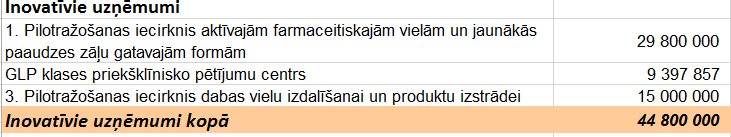 Problēmas risinājums
Lai nodrošinātu investīciju pieejamību  valstij ļoti būtiskās viedās specializācijas jomas “Biomedicīna, medicīnas tehnoloģija, biofarmācija un biotehnoloģija” attīstībai, nepieciešams:

 VM pārziņā izveidot   speciālu ES Struktūrfondu izmantošanas apakšprogrammu  inovatīvu diagnostikas un ārstēšanas tehnoloģiju izstrādei (ārstēšanas izdevumu samazināšanai) un efektīvu zāļu vielu ražošanas procesu un gatavo zāļu formu radīšanai un tehnoloģiju pārnesei (augstas pievienotās vērtības produktu ražošanas attīstībai). 
Šai programmai  nepieciešamie līdzekļi (109,025 miljoni eiro) piesaistāmi no  VARAM  programmas «Publisko datu atkalizmantošana», «Teritoriju revitalizācija» un «Uzņēmējdarbību veicinoša publiskā infrastruktūra reģionos» un EM programmas «Tehnoloģiju pārneses», kā arī «Kompetences centru» programmas” īstenošanai indikatīvi plānotajiem līdzekļiem
Praktisko pētījumu jomas paplašināšana
Papildināt MK noteikumu projektus ERAF programmām "Praktiskas ievirzes pētījumi" un "Granti pēcdoktorantūras pētījumiem", paredzot atbalstu arī jaunu, tai skaitā nekomercializējamu diagnostikas un ārstniecības metožu radīšanai, ja tās tiek reģistrētas Nacionālā veselības dienestā  Klīnisko vadlīniju datu  bāzē.